MONTHLY BEHAVIOR CHART
MONTH:
5
31
15
15
16
18
8
13
19
30
6
9
20
11
14
3
12
17
21
24
26
28
1
2
7
10
22
23
25
27
29
Behavior
4
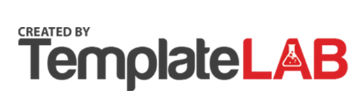